O PROCESSO DE ADESÃO E ELABORAÇÃO DO CONTRATO ORGANIZATIVO DE AÇÃO PÚBLICA DA SAÚDE
10ª REGIÃO DE SAÚDE
LIMOEIRO DO NORTE
RELATO DE EXPERIÊNCIA
MARCO LEGAL DE REFERÊNCIA
Constituição Federal de 1988
Art 198. As ações e serviços públicos de saúde integram uma rede regionalizada e hierarquizada e constituem um SISTEMA ÚNICO, organizado de acordo com as seguintes diretrizes;

Descentralização, com direção única em cada esfera de governo;
Atendimento integral
Participação da comunidade
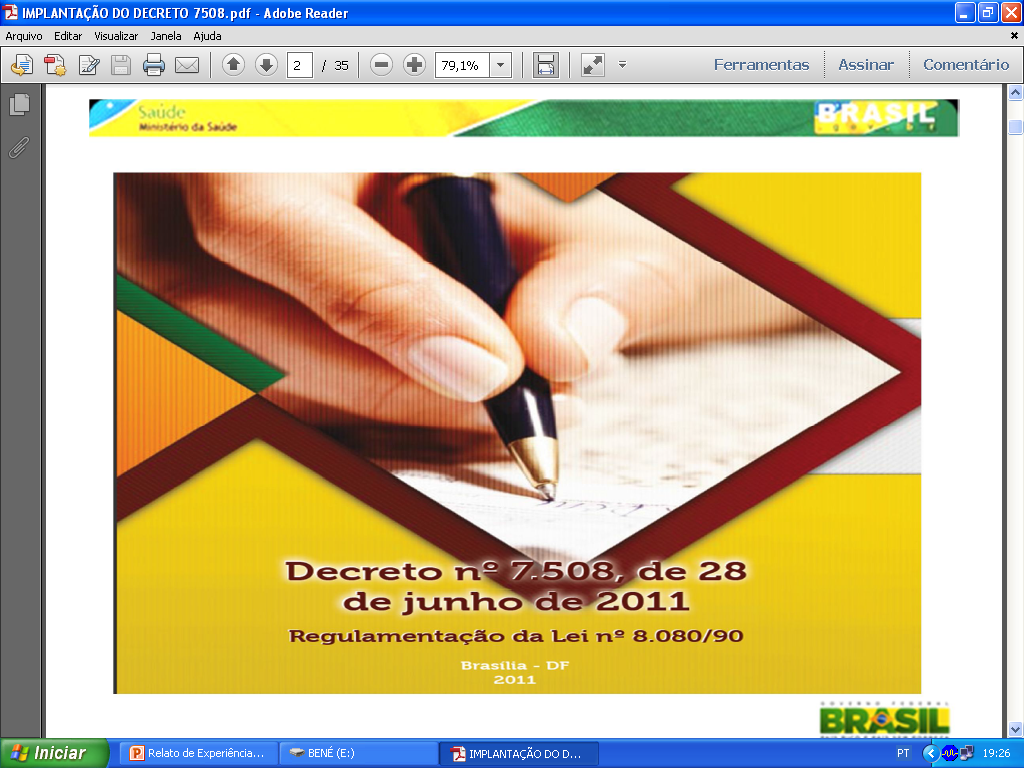 MARCO LEGAL DE REFERÊNCIA
Decreto 7508/11, de 28 de Junho de 2011
Regulamenta a lei 8080/90 para dispor sobre a organização do SUS, o planejamento da saúde e a articulação interfederativa e dá outras providências.

Principais Vertentes:

Maior TRANSPARÊNCIA NA GESTÃO DO SUS;
Mais SEGURANÇA JURIDICA nas Relações Interfederativas; 
Maior CONTROLE SOCIAL.
MARCO LEGAL DE REFERÊNCIA
DECRETO 7508/11
Capitulo I – Das disposições preliminares – (Art.1º e Art.2º )
Capitulo II – Da organização do SUS – (Art.3º ao Art.14)
	Seção I – Das Regiões de Saúde.
	Seção II – Da Hierarquização.
Capitulo III – Do Planejamento da Saúde (Art. 15 ao Art. 19)
MARCO LEGAL DE REFERÊNCIA
DECRETO 7508/11
Capitulo IV – Da Assistência a Saúde (Art. 20 ao Art. 29)
					Seção I – da RENASES.
					Seção II – da RENAME.
Capitulo V – Da Articulação Interfederativa – (Art.30 ao 41)
					Seção I – das Comissões Intergestores.
					Seção II -  do Contrato Organizativo da Ação 					Pública da Saúde.
Capitulo VI – Das disposições finais(Art. 42 ao 45)
O PONTO DE PARTIDA
A Decisão do Executivo Estadual
Passos  do processo de construção do COAP
Acordo político firmado  entre os entes envolvidos: Governo do Estado/Secretaria  da Saúde, APRECE/COSEMS-Ce, e Secretaria de Gestão Estratégica e Participativa- SGEP/MS
Informação e sensibilização dos gestores: Prefeitos e Secretários Municipais de Saúde
Informação e sensibilização dos Procuradores  e Assessores Jurídicos
Definição dos Momentos de Elaboração do COAP  e  Agenda de Compromisso
Passos  do processo de construção do COAP
NÍVEL CENTRAL
Preparação das Equipes Regionais: coordenadores e assessores técnico da SESA
Elaboração dos instrumentos de planejamento integrantes do COAP: Mapa da Saúde, Mapa de Metas dos Indicadores e da Programação Geral de Ações e Serviços de Saúde(modelo padrão)
Passos  do processo de construção do COAP
NÍVEL CENTRAL
Monitoramento e recondução do processo de elaboração do COAP;
Análise de consistência interna e ajustes dos instrumentos de planejamento
Pactuação e aprovação dos COAP’s nas CIR.
Passos do Processo de Construção do COAP
NÍVEL REGIONAL
Apresentação, e discussão em reunião ampliada do Colegiado Interno de Gestão (CIG) e GTS da Coordenadoria Regional.
Passos do Processo de Construção do COAP
NÍVEL REGIONAL

Composição do GRUPO CONDUTOR REGIONAL e a divisão de responsabilidades em conformidade com cada parte do COAP.
Passos do Processo de Construção do COAP
Passos do Processo de Construção do COAP
Passos do Processo de Construção do COAP
NÍVEL REGIONAL

Convocação da CIR – Comissão Intergestora Regional
Apresentação do Processo de Elaboração do COAP;
Apropriação dos Conteúdos e procedimentos técnicos e operacionais com vistas a pactuação e aprovação;
Conhecimento do cronograma para conclusão de cada parte;
Participação da Assessoria Jurídica das Prefeituras Municipais.
Passos do Processo de Construção do COAP
NÍVEL REGIONAL

Convocação das Câmaras Técnicas

Planejamento, Gestão e Financiamento;
Atenção Primária;
Vigilância à Saúde;
Controle, Avaliação, Regulação e Auditoria.
O PROCESSO DE ELABORAÇÃO
ESTRUTURA FORMAL DO COAP
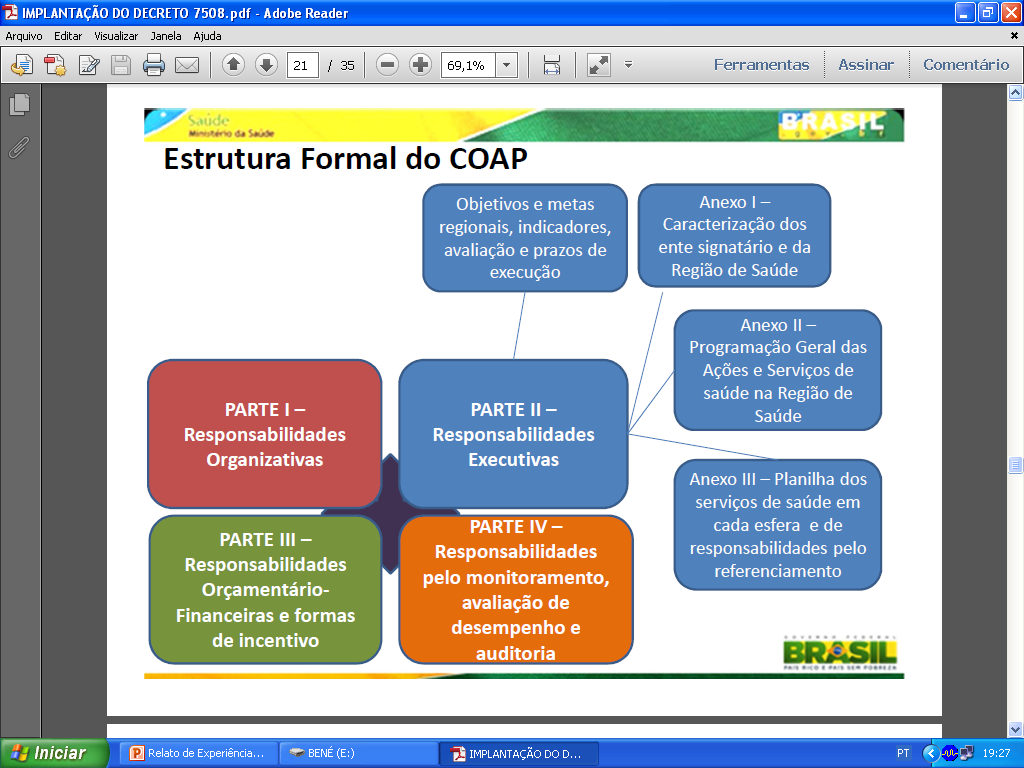 PARTE IDAS RESPONSABILIDADES ORGANIZATIVAS
Padrão Nacional contendo os funcionamentos organizativos que se traduzem como a unicidade conceitual dos SUS e compromissos interfederativos
PARTE I - DAS RESPONSABILIDADES ORGANIZATIVAS
Parte IIDas Responsabilidades Executivas
Objetivos Plurianuais e Metas Regionais Anuais
Indicadores e Forma de Avaliação
Prazo de Execução
Parte II - Das Responsabilidades Executivas
Parte II  - Das Responsabilidades Executivas
Parte II  - Das Responsabilidades Executivas
Parte II  - Das Responsabilidades Executivas e Anexos
PARTE IIIDAS RESPONSABILIDADES ORÇAMENTÁRIO - FINANCEIRAS
PARTE III - DAS RESPONSABILIDADES ORÇAMENTÁRIO - FINANCEIRAS
PARTE IVDO MONITORAMENTO E AVALIAÇÃO DE DESEMPENHO E AUDITORIA
PARTE IVDO MONITORAMENTO E AVALIAÇÃO DE DESEMPENHO E AUDITORIA
PARTE IVDO MONITORAMENTO E AVALIAÇÃO DE DESEMPENHO E AUDITORIA
Relação de Instrumentos
Contrato (Preenchido);
Quadro de Metas e Indicadores;
Mapa da Saúde;
Programações:
PPI
Programação das Ações de Vigilância
Referência
Plano de Metas/Investimentos
Relação de Instrumentos
Planilhas demonstrativas dos Recursos:
Fundo a fundo
Custeio
Investimento
Relação de Instrumentos
Parecer Técnico – jurídico elaborado;
COAP – Pactuado na CIR;
COAP – Homologado na CIB-CE;
Assinatura do COAP Dezembro de 2012
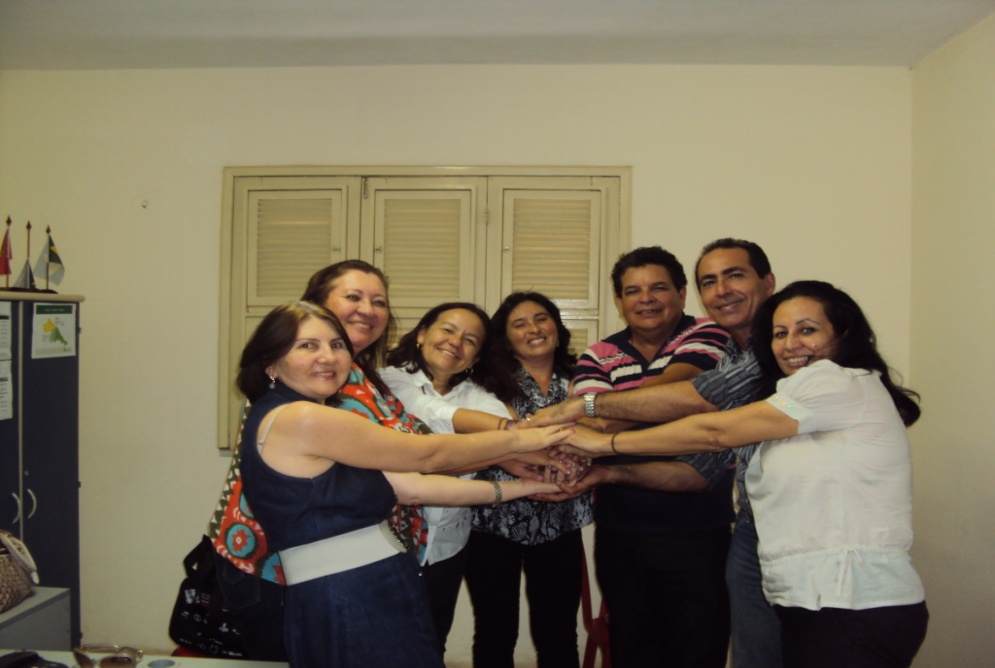 Uma construção coletiva
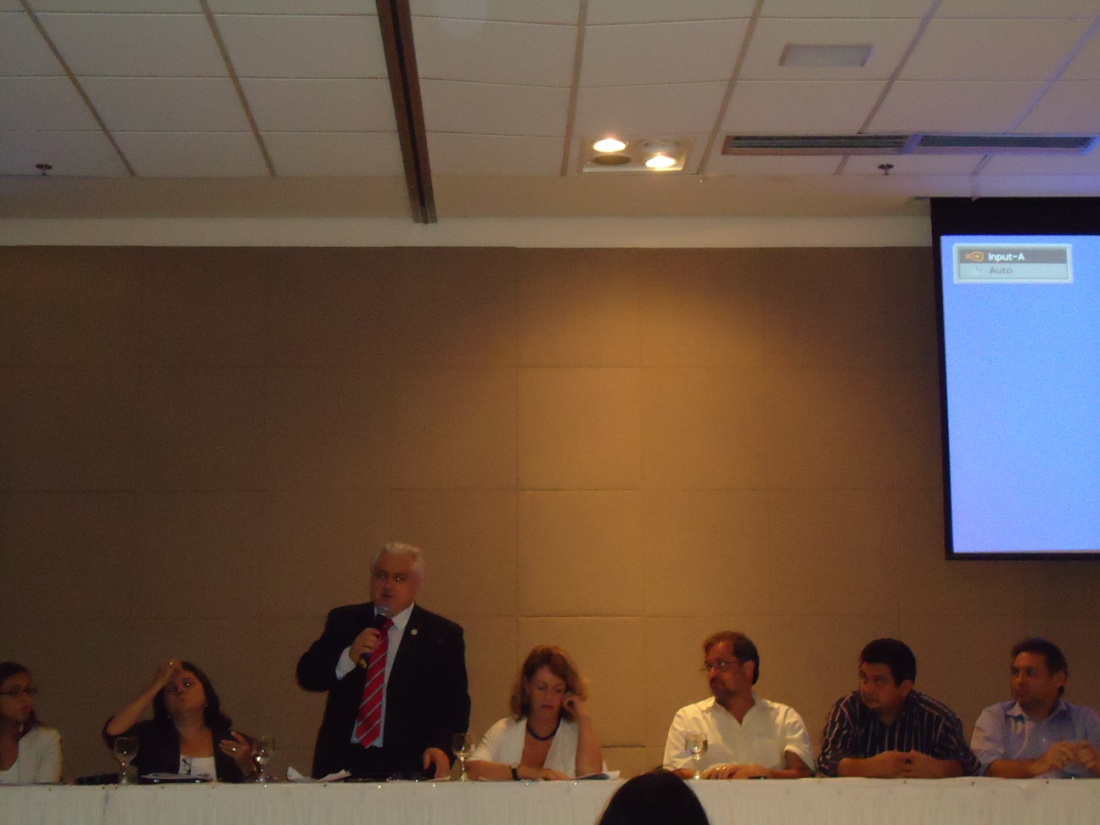 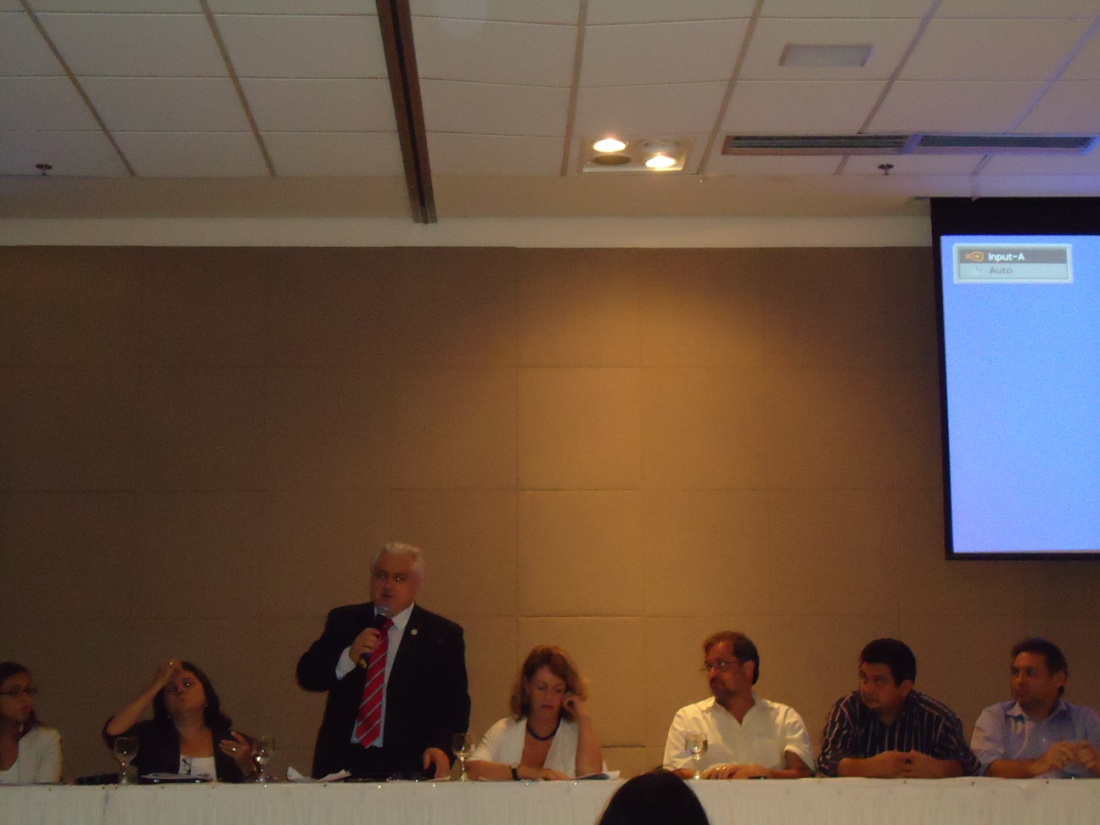 COAP
2012-2013
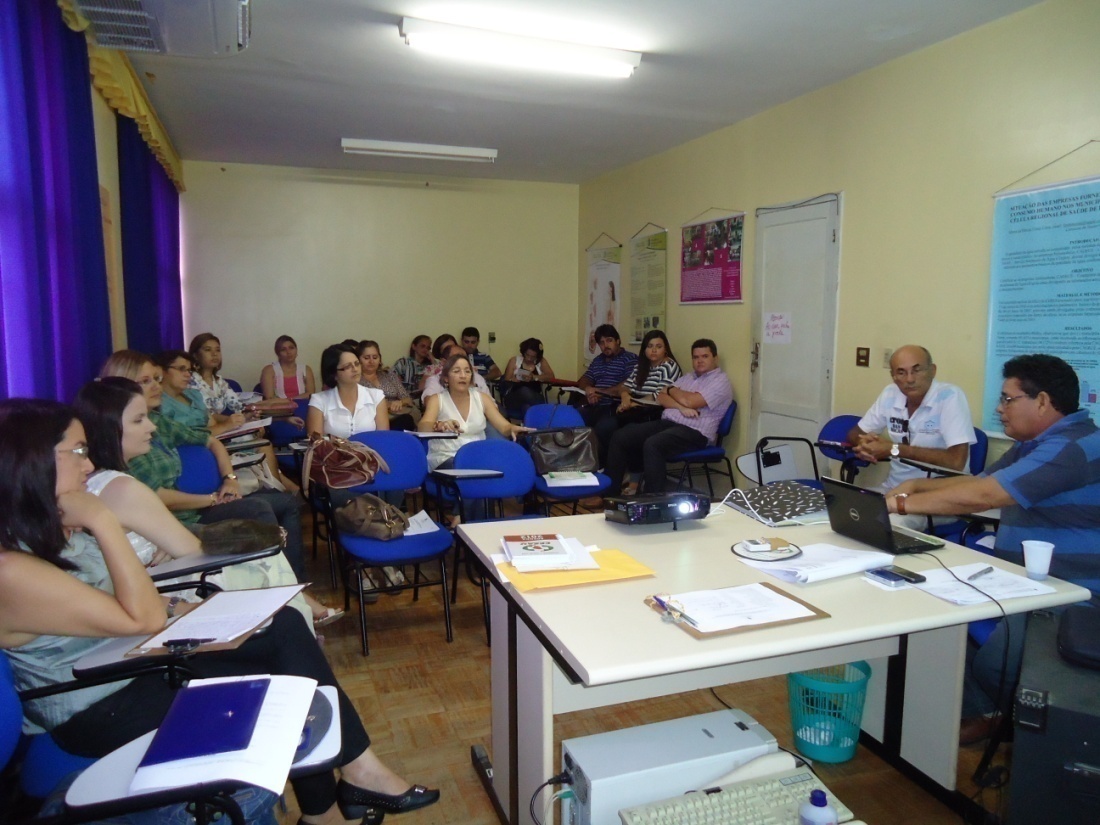 Assinatura do COAP 2012
“Há um tempo em que é preciso abandonar as roupas usadas, que já tem a forma do nosso corpo, e esquecer os nossos caminhos, que nos levam sempre aos mesmos lugares. É o tempo da travessia: e, se não ousarmos fazê-la, teremos ficado, para sempre, à margem de nós mesmos”.
					             Fernando Pessoa